ESCUELA NORMAL DE EDUCACIÓN PREESCOLAR DEL ESTADO DE COAHUILA.






Licenciatura en Educación Preescolar.
Ciclo escolar 2021-2022.


INGLÉS B2 ONLINE


Teacher’s Name:  Mayela Alejandra Del Carmen Gaona Garcia.


Student’s Name: Karen Lucero Muñiz Torres. 




January 10th, 2022.
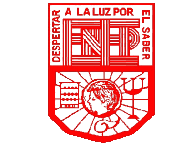 ESCUELA NORMAL DE EDUCACION PREESCOLAR
INGLES B2+ UNIT 15 RUBRICS FOR SPEAKING PRACTICE 
TEACHER: MAYELA ALEJANDRA DEL CARMEN GAONA GARCIA
Aim:
Students will talk and write about social activities. Ss will find out how to discuss ways of preparing food, ways to cook, and to give advice on cooking. Ss will also explore ways to talk about local and international news. 
Preparation: 
Student will work individually
Student will elaborate a video following instructions included in the rubric.
Ss will give apply content learned on unit 15, ss will answer some questions stated in unit 15. 
Ss support  their speech with the grammar included in the unit 15  and  (at least 5 gramar structures) 
vocabulary of  the unit 15. (at least 4 words of the vocabulary given in the unit) 
Upload the video ( Video with audio) 
Insert the link of the video (make sure it works perfectly before upload your activity)

Materials: creative video with all elements of the rubric.
Your Video here: (share your link here)




https://youtu.be/Qr3-VjRU6pY




























Note: Before sharing, make sure your video runs perfectly.